Avoir
Click on one of the six subjects!
Je
Nous
Tu
Vous
II/ Elle
Ils/ Elles
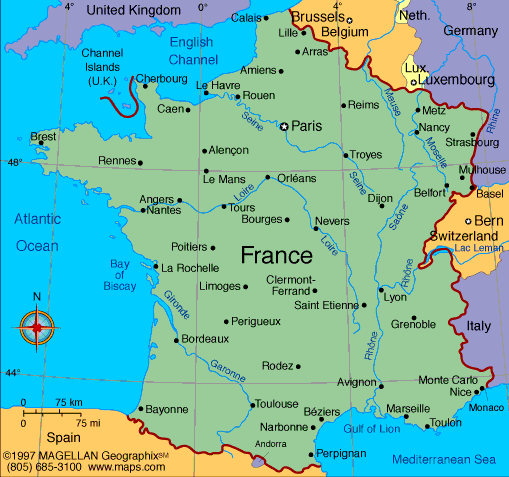 Retournez au début!
Avoir
Click on the Correct Past Subjunctive Form
Je						  Nous  

     Tu						  Vous 

      Il/ Elle				 	  Ils/Elles
ait eu
ayez eu
aient eu
ayons eu
aie eu
aies eu
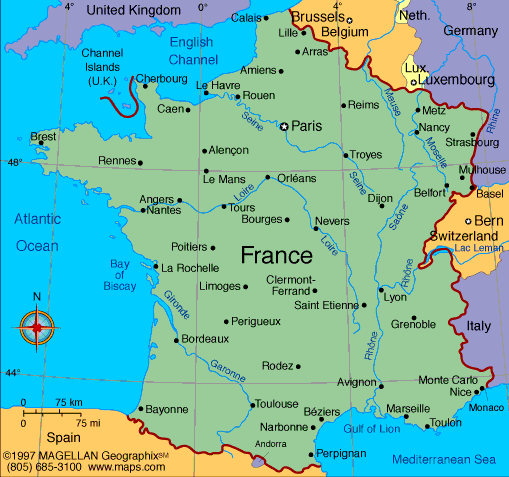 Retournez au début!
Avoir
Click on the Correct Past Subjunctive Form
Je						  Nous  

    Tu						  Vous 

      Il/ Elle				 	  Ils/Elles
ait eu
ayez eu
aient eu
ayons eu
aie eu
aies eu
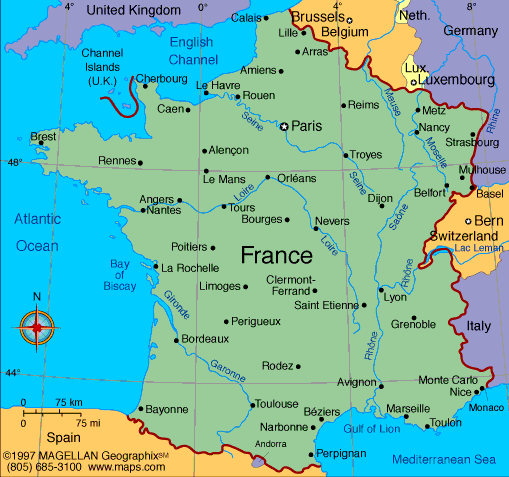 Retournez au début!
Avoir
Click on the Correct Past Subjunctive Form
Je						  Nous  

     Tu						  Vous 

      Il/ Elle				 	  Ils/Elles
ait eu
ayez eu
aient eu
ayons eu
aie eu
aies eu
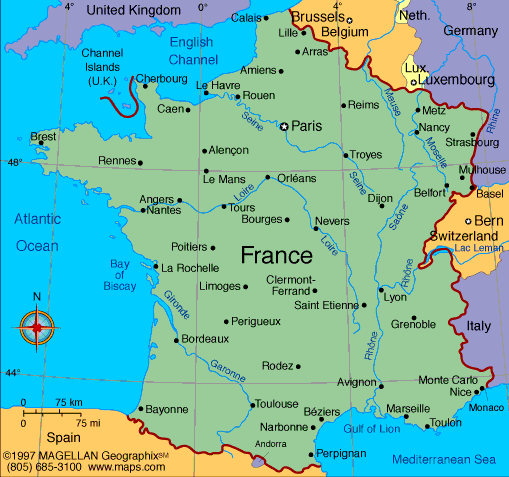 Retournez au début!
Avoir
Click on the Correct Past Subjunctive Form
Je						  Nous  

     Tu						  Vous 

      Il/ Elle				 	  Ils/Elles
ait eu
ayez eu
aient eu
ayons eu
aie eu
aies eu
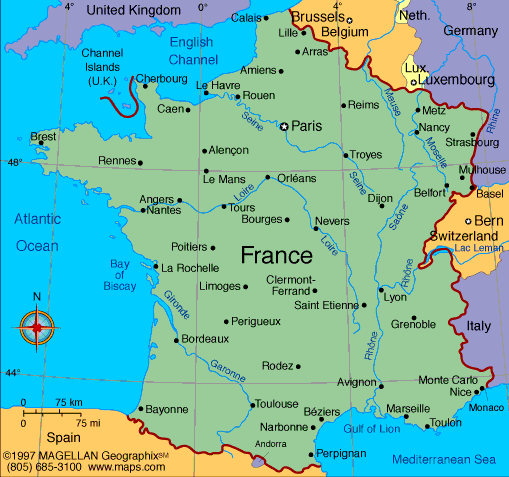 Retournez au début!
Avoir
Click on the Correct Past Subjunctive Form
Je						  Nous  

     Tu						  Vous 

      Il/ Elle				 	  Ils/Elles
ait eu
ayez eu
aient eu
ayons eu
aie eu
aies eu
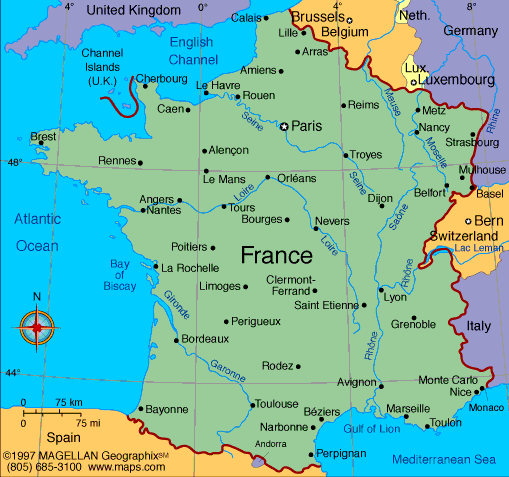 Retournez au début!
Avoir
Click on the Correct Past Subjunctive Form
Je						  Nous  

     Tu						  Vous 

      Il/ Elle				 	  Ils/Elles
ait eu
ayez eu
aient eu
ayons eu
aie eu
aies eu
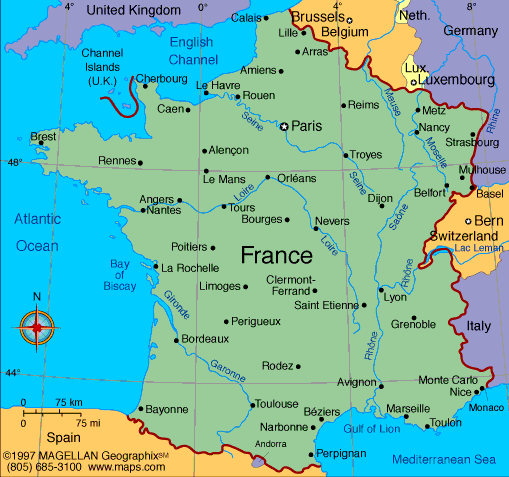 Retournez au début!
AvoirNON! Ce n’est pas Cela !
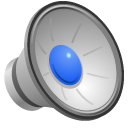 Try Again
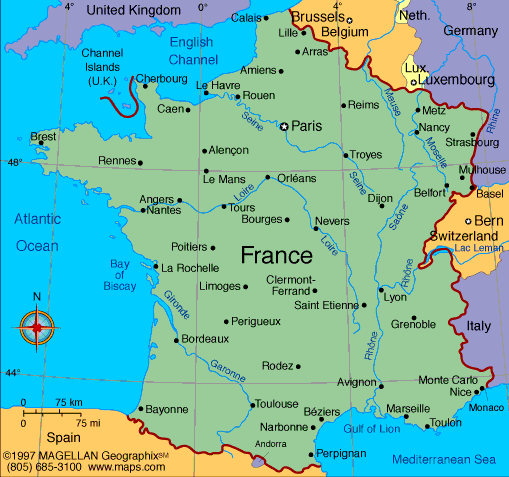 Retournez au début!
AvoirOUI C’est Cela !!
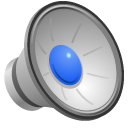 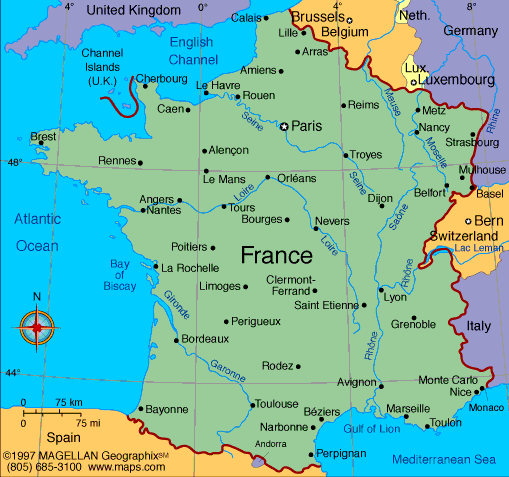 Retournez au début!